Autor: Celso de Souza Dias Júnior
Instituição: Hospital de Olhos de Sergipe (Aracaju-SE, Brasil)
Descrição: Homem, 35 anos, evoluiu com ectasia corneana após cirurgia refrativa. Na biomicroscopia (secção transversal), durante teste de LC escleral, observa-se (da esquerda para a direita): brilho da superfície anterior da LC, SAG com fluoresceína e córnea do paciente com implante de anel intraestromal de secção triangular.
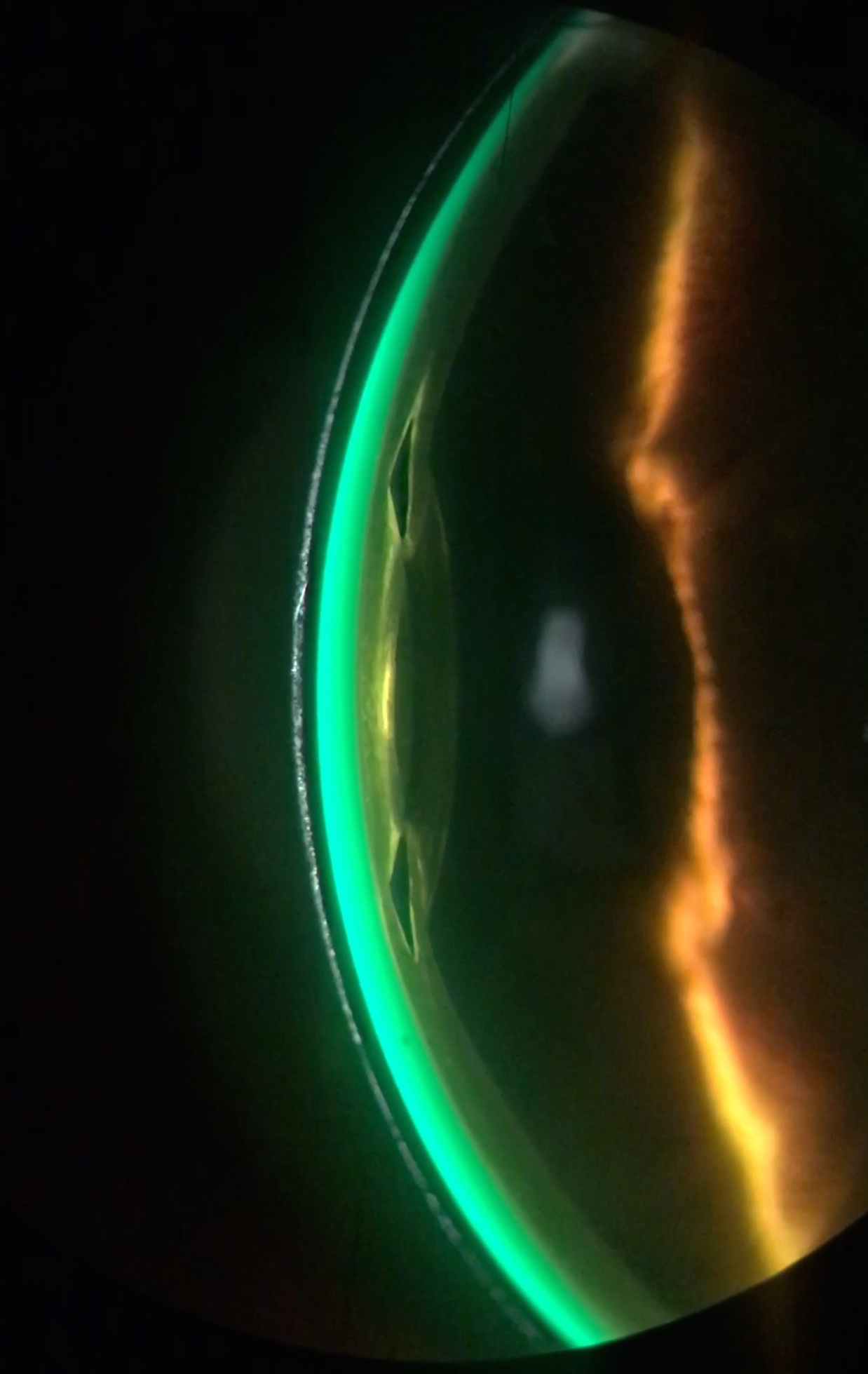